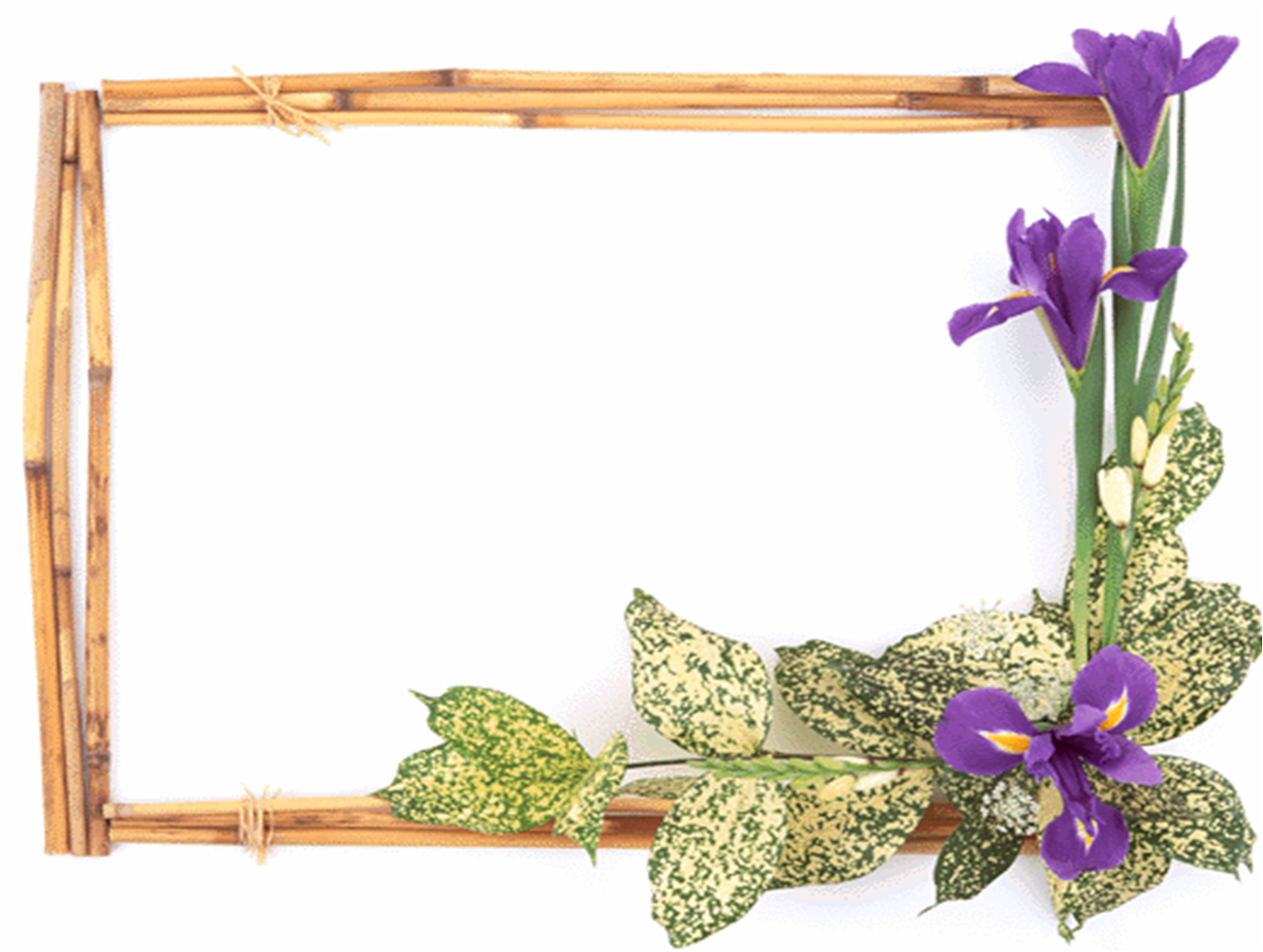 Luyện từ và câu
Mai Thị Thảo
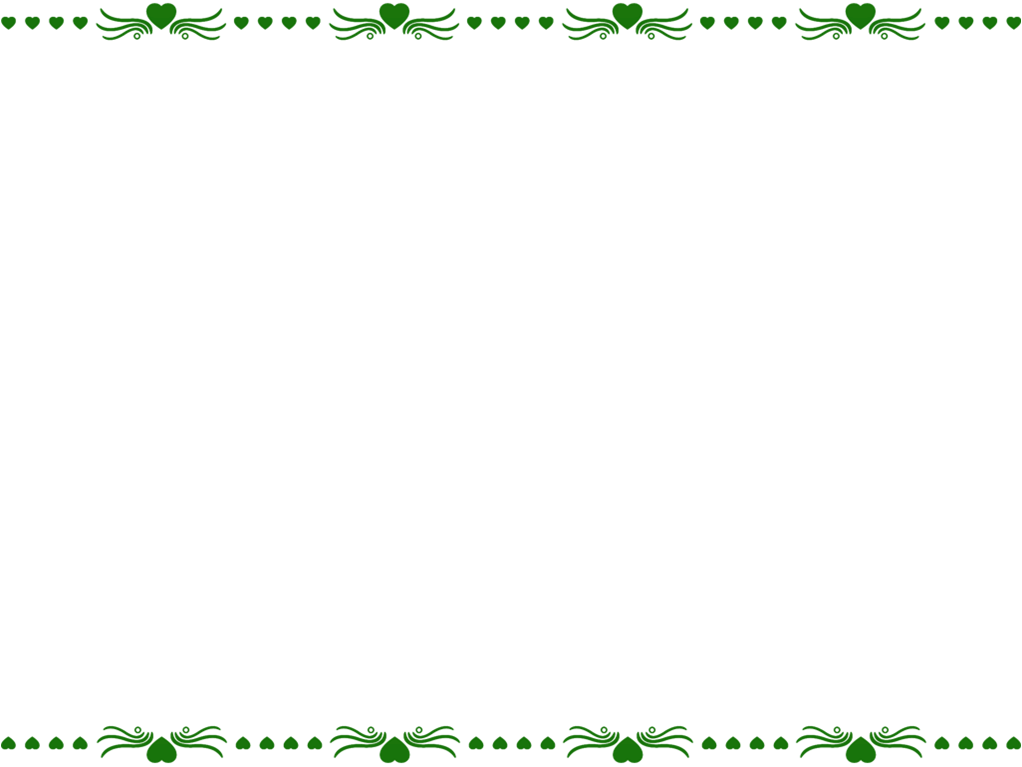 Bài 1:Các từ in đậm sau đây bổ sung ý nghĩa cho từ nào? Chúng bổ sung ý nghĩa gì?
-Trời ấm, lại pha lành lạnh. Tết sắp đến.
Tô Hoài
-Rặng đào đã trút hết lá.
Thảo luận nhóm 2
Mai Thị Thảo
Bài 1:Các từ in đậm sau đây bổ sung ý nghĩa cho từ nào?Chúng bổ sung ý nghĩa gì?
-Trời ấm, lại pha lành lạnh. Tết sắp đến.                                     Tô Hoài
Từ Sắp bổ sung ý nghĩa cho từ đến.Nó cho biết sự việc sẽ diễn ra trong thời gian rất gần
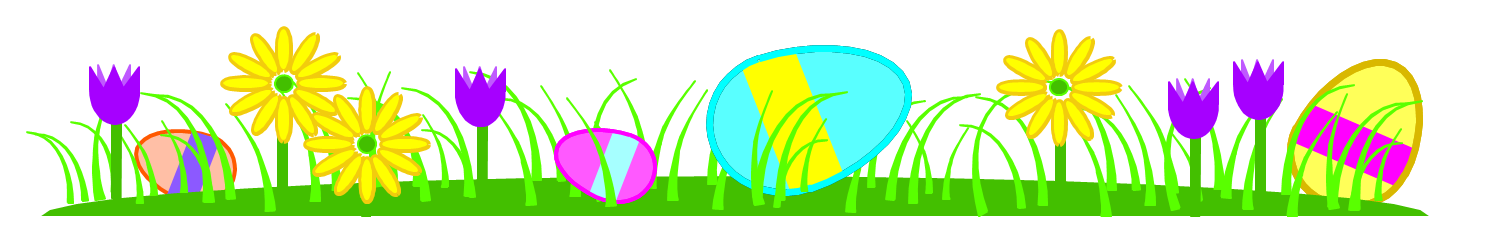 Mai Thị Thảo
Bài 1:Các từ in đậm sau đây bổ sung ý nghĩa cho từ nào?
-Rặng đào đã trút hết lá.
Từ đã bổ sung ý nghĩa cho từ trút.Nó cho biết sự việc được hoàn thành rồi.
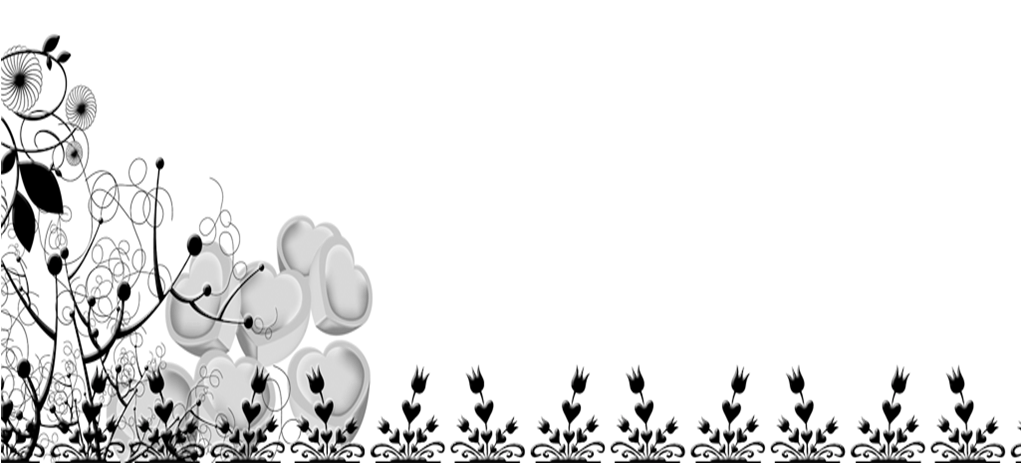 Mai Thị Thảo
Bài 2: chọn từ trong ngoặc đơn điền vào chỗ trống ( đã, đang, sắp)
Mới dạo nào những cây ngô còn lấm tấm như mạ non. Thế mà chỉ ít lâu sau, ngô       thành cây rung rung trước gió và ánh nắng.
Theo Nguyên Hồng.
Bảng con
Mai Thị Thảo
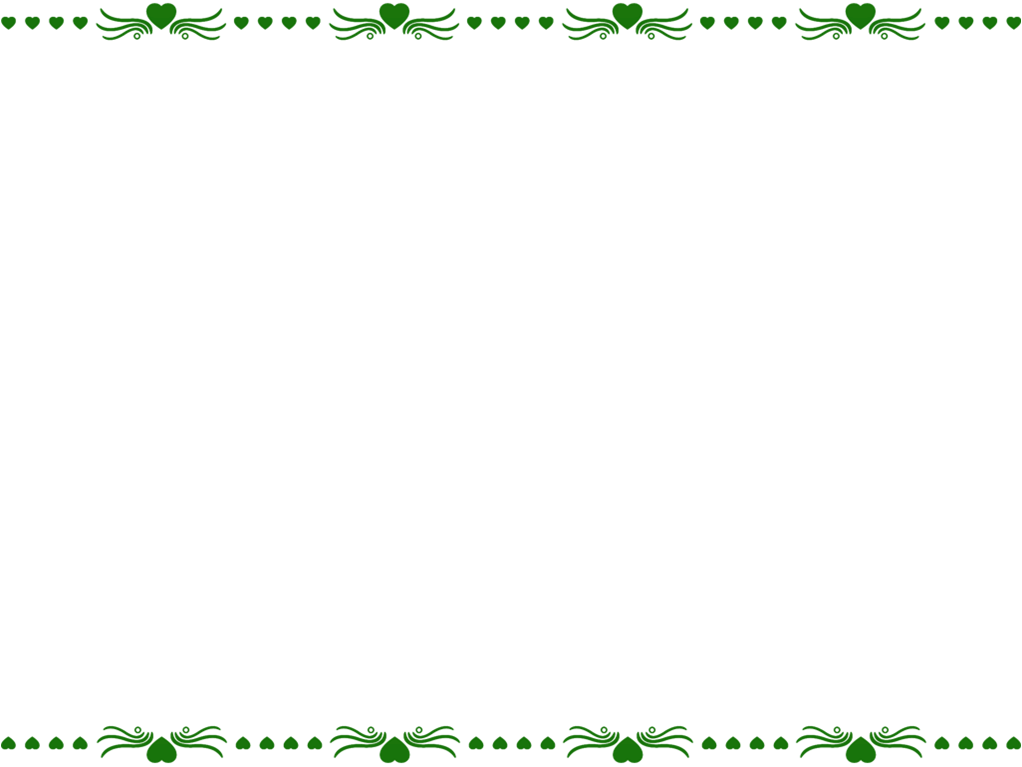 Bài 2: chọn từ trong ngoặc đơn điền vào chỗ trống ( đã, đang, sắp)
Mới dạo nào những cây ngô còn lấm tấm như mạ non. Thế mà chỉ ít lâu sau, ngô       thành cây rung rung trước gió và ánh nắng.
Theo Nguyên Hồng.
đã
Mai Thị Thảo
Bài 2: chọn từ trong ngoặc đơn điền vào chỗ trống ( đã, đang, sắp)
Sao cháu không về với bà
Chào mào          hót vườn na mỗi chiều.
số ruột, bà nghe chim kêu
Tiếng chim kêu với rất nhiều hạt na.
Hết hè cháu vẫn          xa
Chào mào vần hót. Mùa na           tàn.
Lê Thái Sơn
Mai Thị Thảo
Bài 2: chọn từ trong ngoặc đơn điền vào chỗ trống ( đã, đang, sắp)
Sao cháu không về với bà
Chào mào          hót vườn na mỗi chiều.
số ruột, bà nghe chim kêu
Tiếng chim kêu với rất nhiều hạt na.
Hết hè cháu vẫn               xa
Chào mào vần hót. Mùa na           tàn.
Lê Thái Sơn
sắp
đang
đã
Mai Thị Thảo
Bài 3: Trong truyện vui sau có nhiều từ chỉ thời gian dùng chưa hợp lí. Hãy chữa lại cho đúng bằng cách bỏ đi hoặc thay từ.
Đãng trí
Một nhà bác học đã làm việc trong phòng. Bỗng người phục vụ đang bước vào, nói nhỏ với ông:
Thưa giáo sư, có trộm lẻn  vào thư viện của ngài.
Nhà bác học hỏi:
- Nó sẽ đọc gì thế.
Mai Thị Thảo
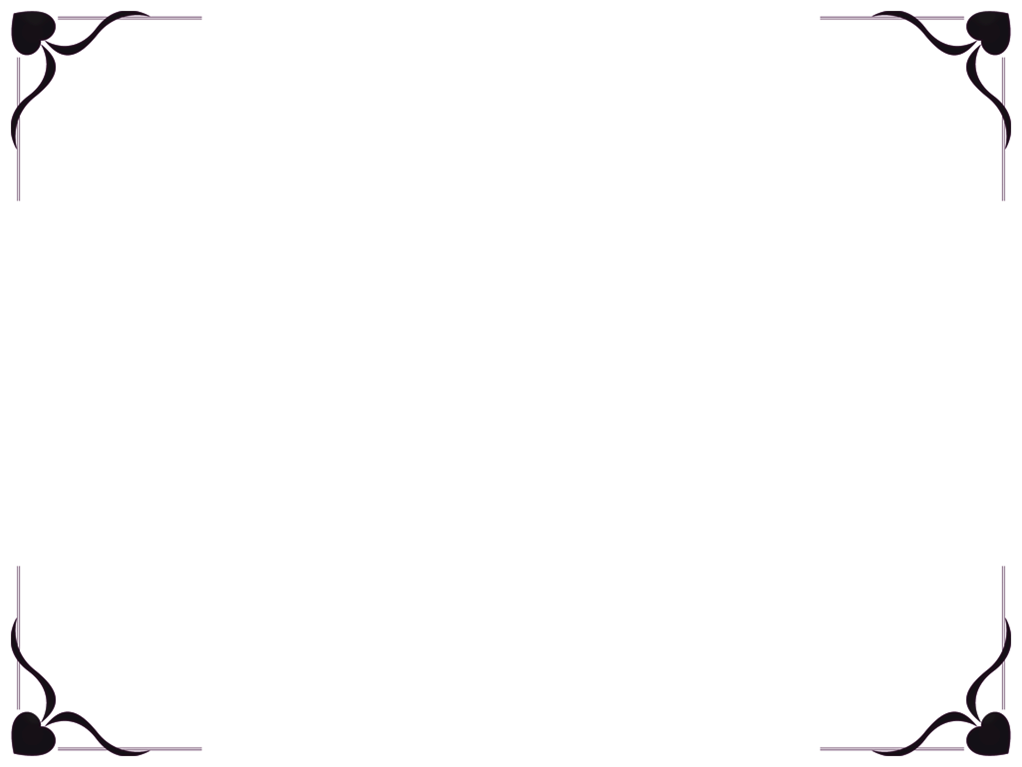 Bài 3: Trong truyện vui sau có nhiều từ chỉ thời gian dùng chưa hợp lí. Hãy chữa lại cho đúng bằng cách bỏ đi hoặc thay từ.
Đãng trí
Một nhà bác học đã làm việc trong phòng. Bỗng người phục vụ            bước vào, nói nhỏ với ông:
Thưa giáo sư, có trộm lẻn  vào thư viện của ngài.
Nhà bác học hỏi:
- Nó sẽ đọc gì thế.
đang
Mai Thị Thảo
Bài 3: Trong truyện vui sau có nhiều từ chỉ thời gian dùng chưa hợp lí. Hãy chữa lại cho đúng bằng cách bỏ đi hoặc thay từ.
Đãng trí
Một nhà bác học đã   làm việc trong phòng. Bỗng người phục vụ          bước vào, nói nhỏ với ông:
Thưa giáo sư, có trộm lẻn  vào thư viện của ngài.
Nhà bác học hỏi:
- Nó sẽ       đọc gì thế.
đang
đang
đang
Mai Thị Thảo
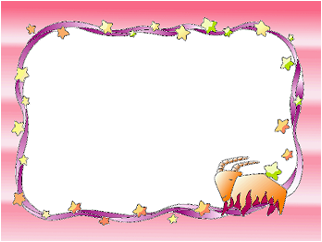 Củng cố, dặn dò:
- Thế nào là động từ?
Về nhà làm vở bài tập 
Tiếng Việt
Mai Thị Thảo